Meerwaarde OER voor onderwijs
Workshop meerwaarde OER 
30 april 2021

Robert Schuwer
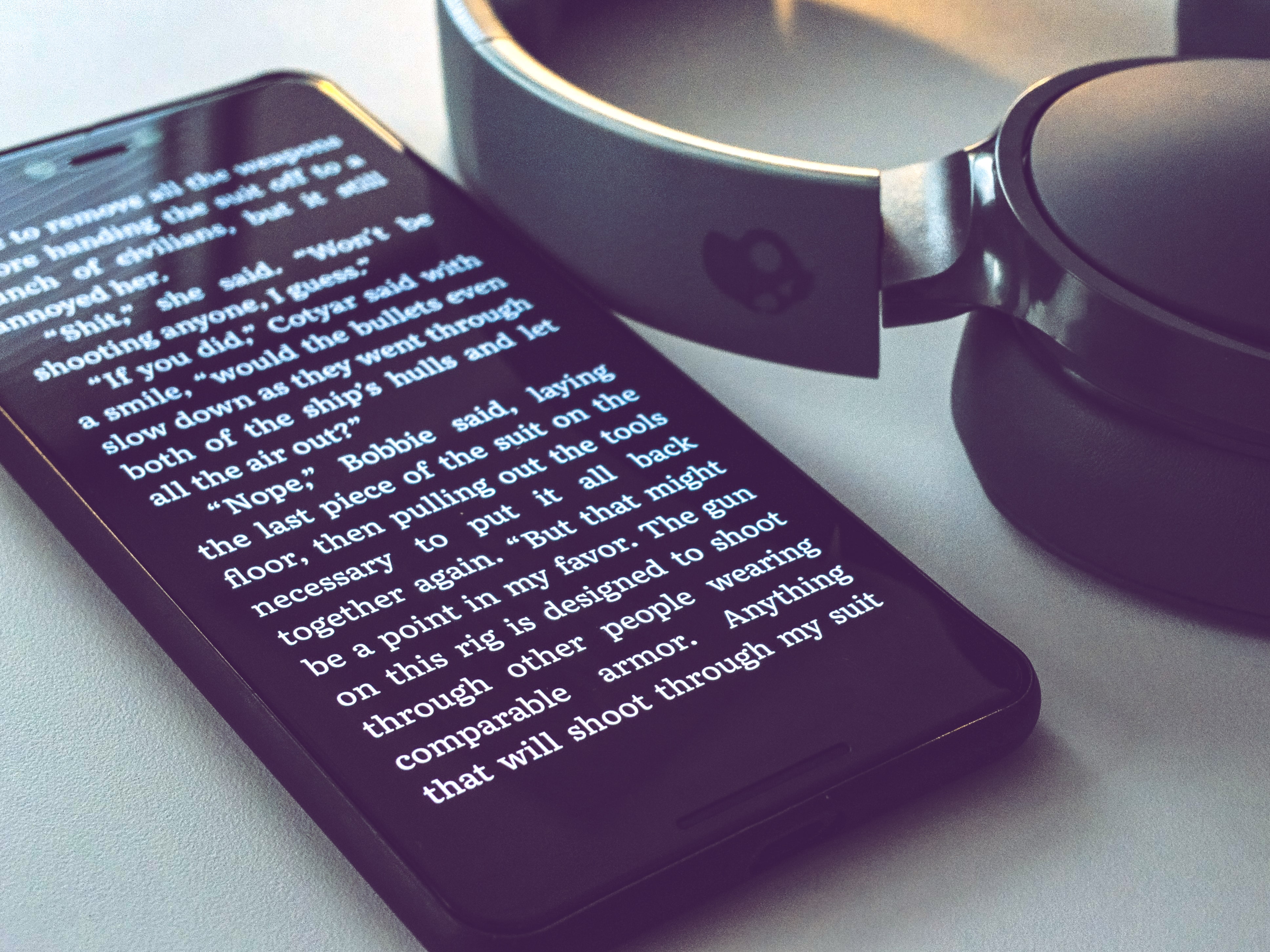 Agenda
Waar hebben we het over?
Welke meerwaarde van OER is er?
Hoe daarbij ondersteunen?
Waar hebben we het over?
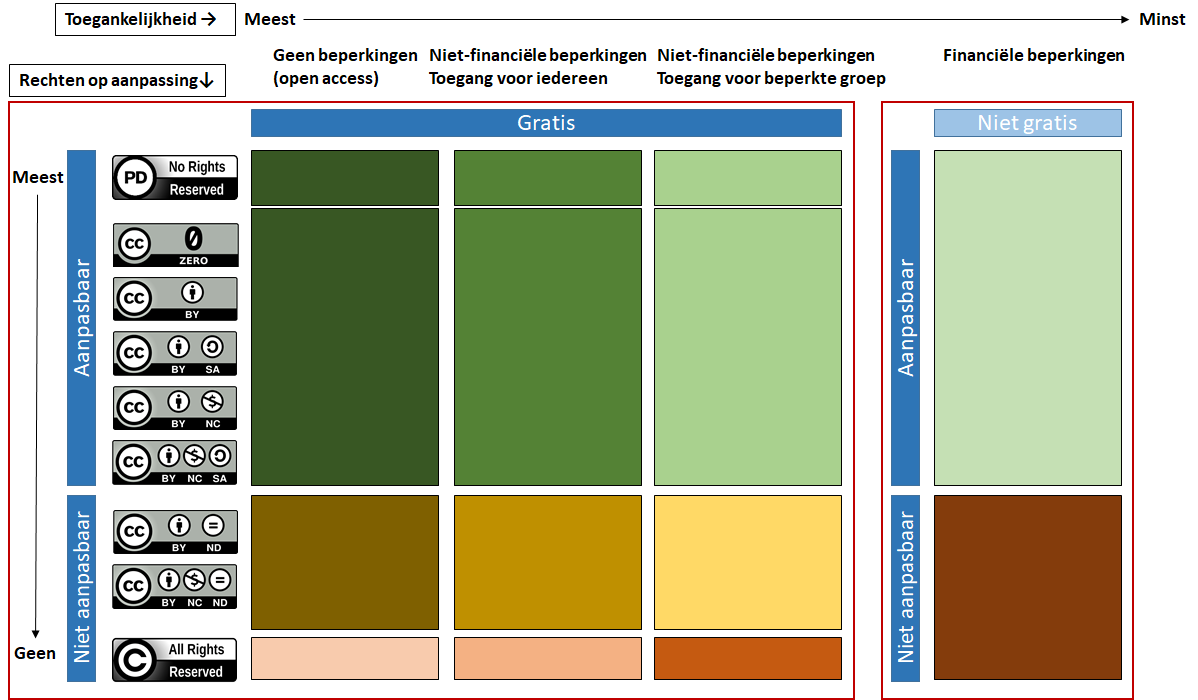 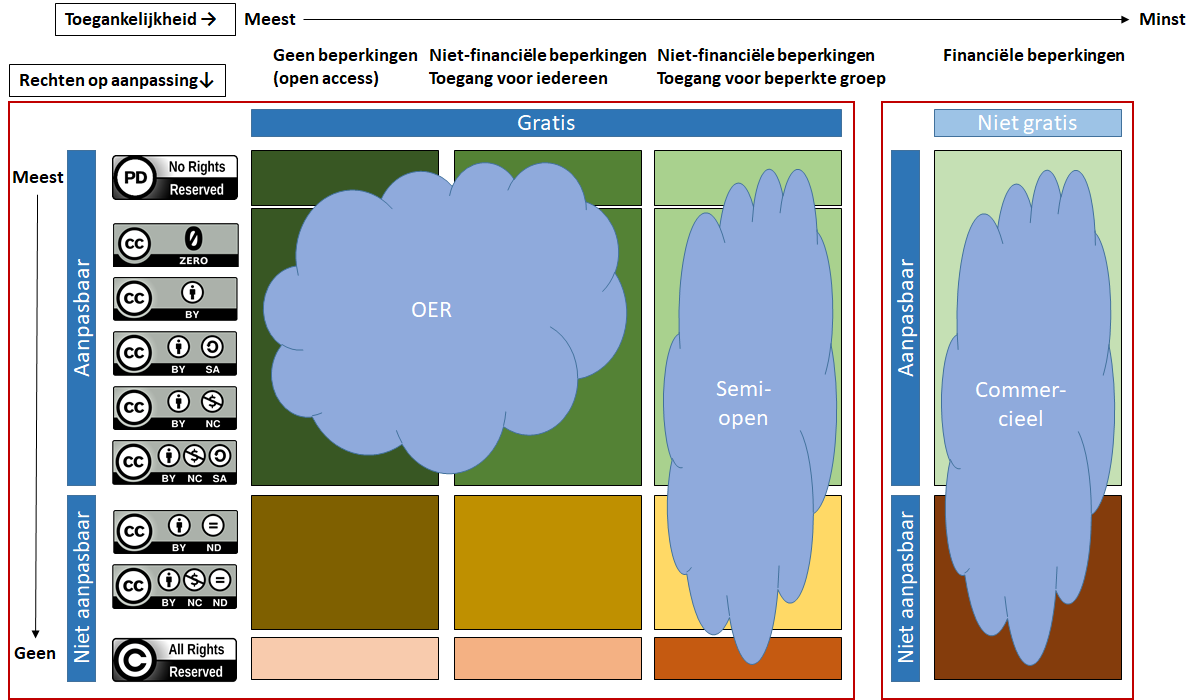 Waar hebben we het over?




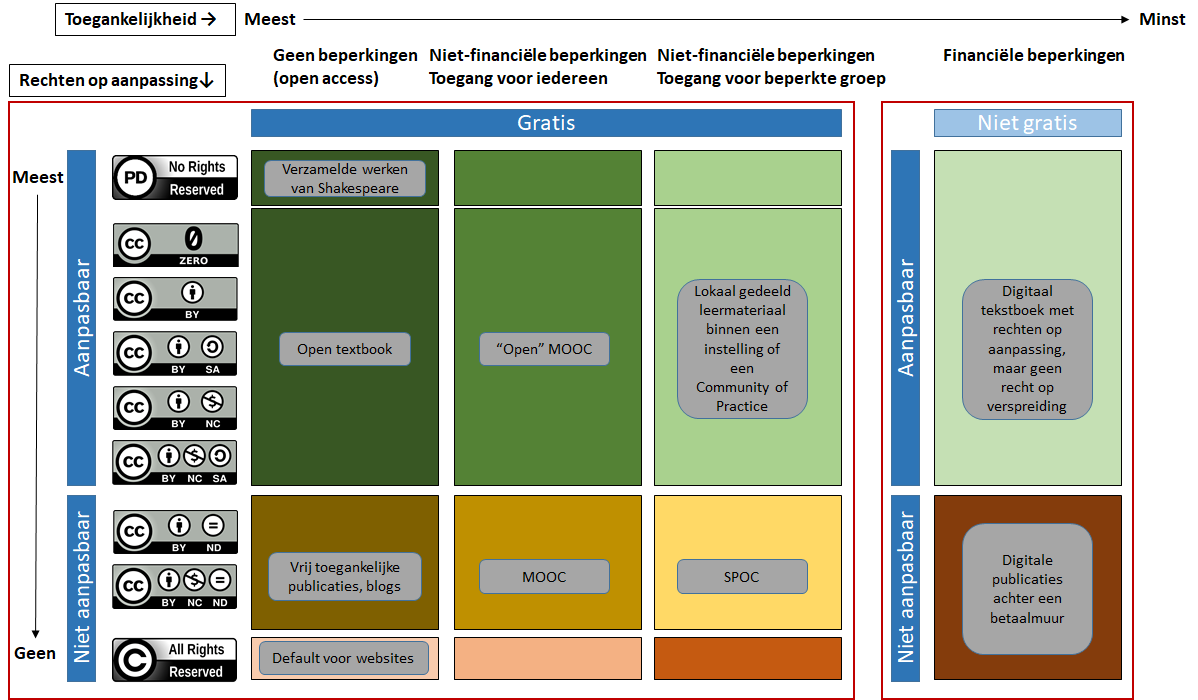 Adoptie door docenten
Wat is de toegevoegde waarde die een docent ervaart?
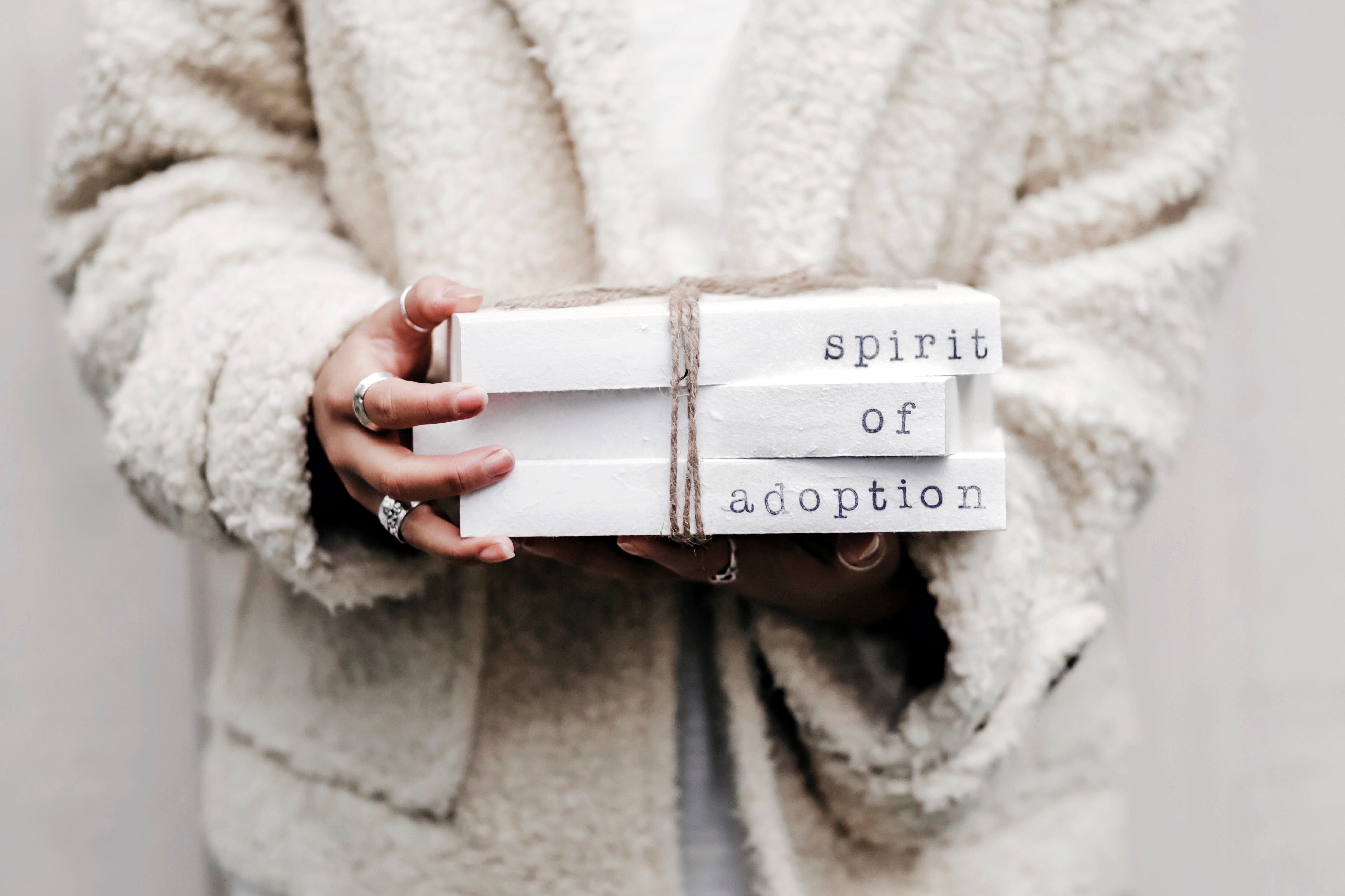 Generieke meerwaarde open leermaterialen
Rechtstreeks afleidbaar uit de karakteristieken
Vrije toegang
Recht op aanpassingen
Bredere beschouwing
Alleen vrije toegang
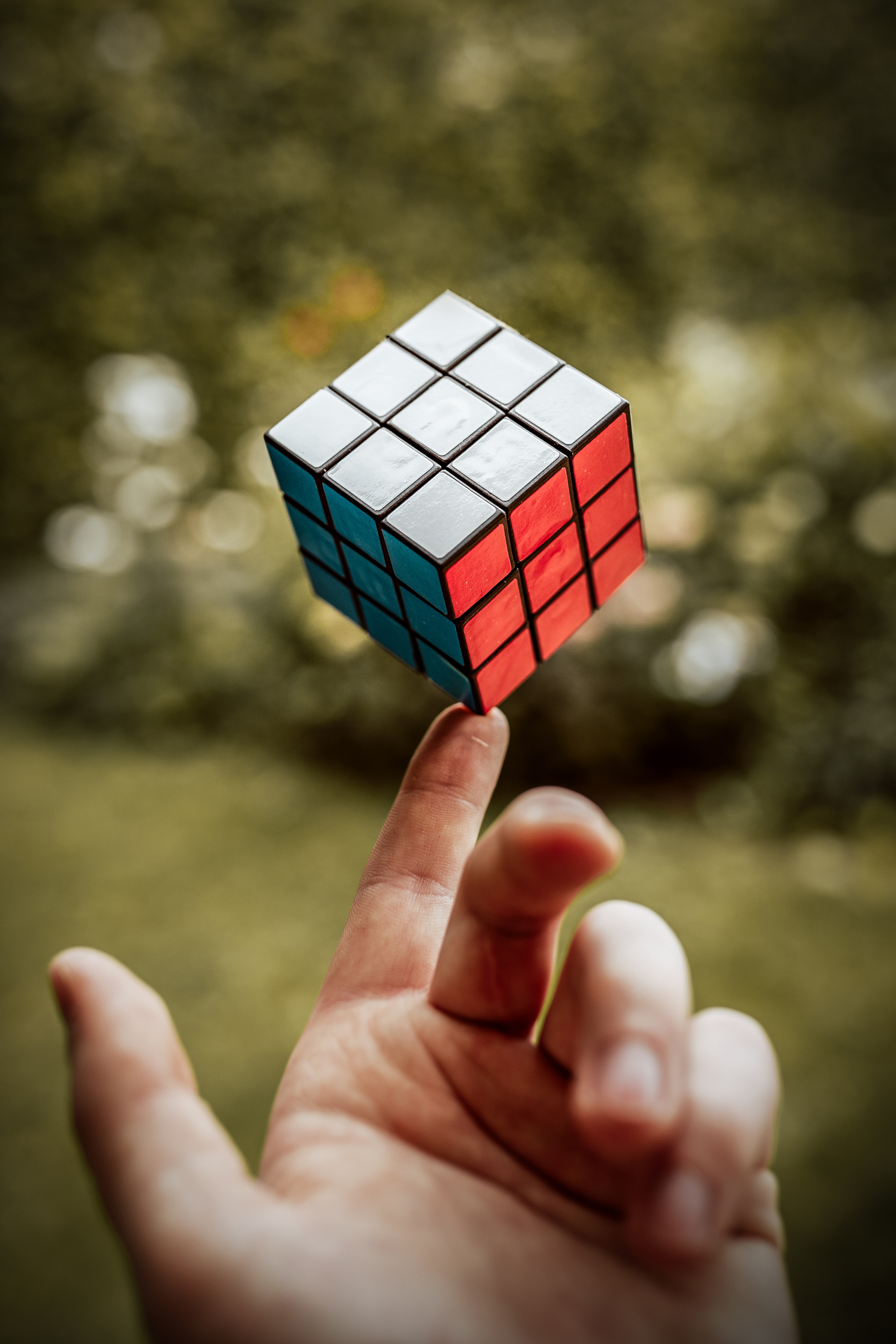 Dimensies
Kwaliteit onderwijs
Efficiency
Marketing en profilering
(Studie)opbrengsten
Research en innovatie
(Clinton & Kahn, 2019); (Hilton, 2016); (Schuwer & Janssen, 2018); (Baas et al, 2019)
Afgeleide waarde
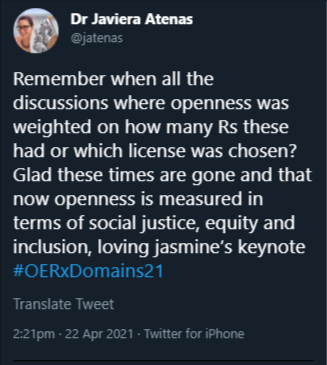 Aansluiten bij issues die spelen
Flexibilisering
Internationalisering
Meer samenwerking
Open Educational Practices
Gebruik OER in onderwijs
Open Pedagogy
Didactische werkvormen gebaseerd op OER
Morele waarde
Inclusiviteit, social justice
Financieel
Docent of instelling?
(Jacobi et al, 2019); (Wiley & Hilton, 2018); (Hodgkinson-Williams & Trotter, 2018)
Hoe speelt dit mee bij ondersteuning?
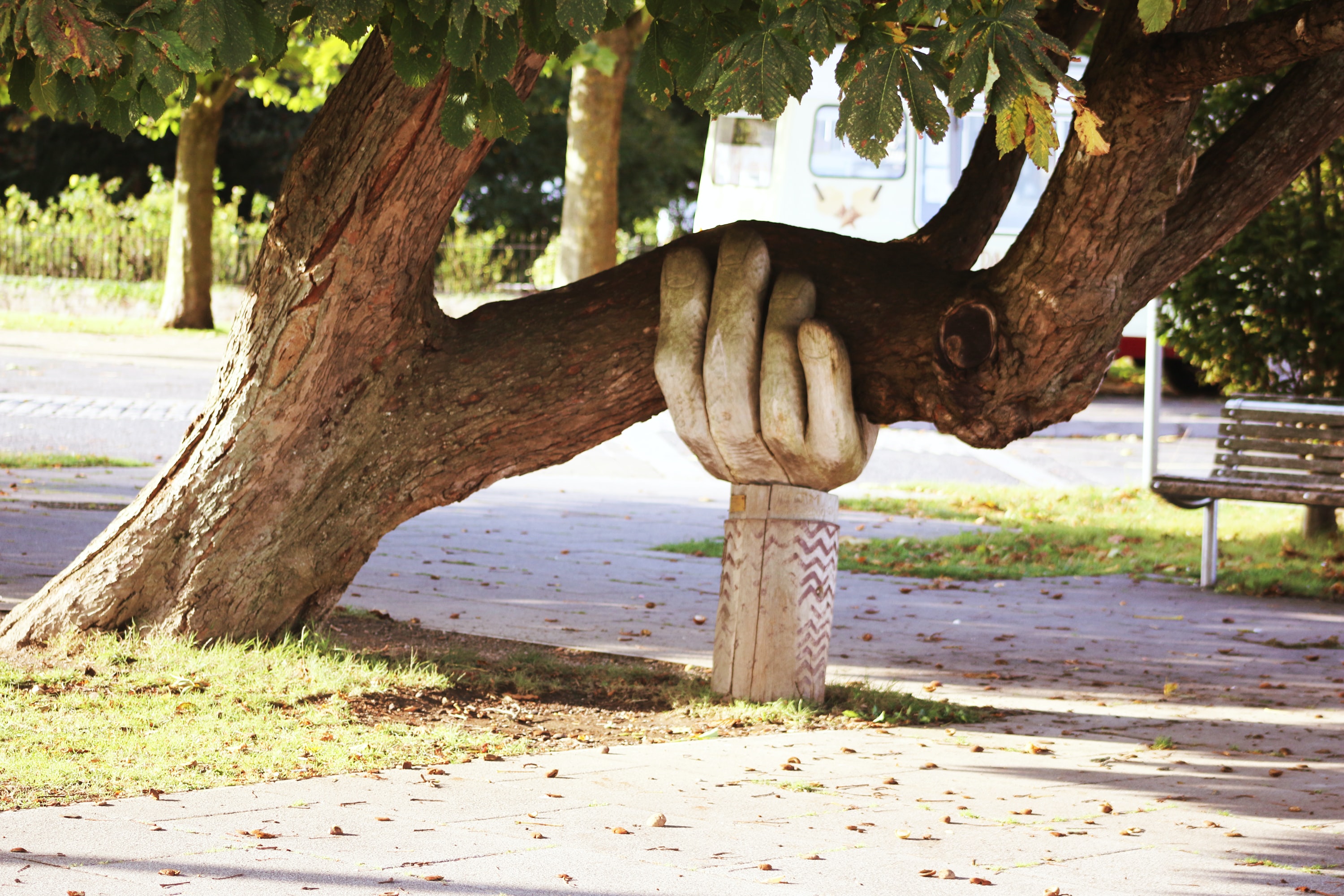 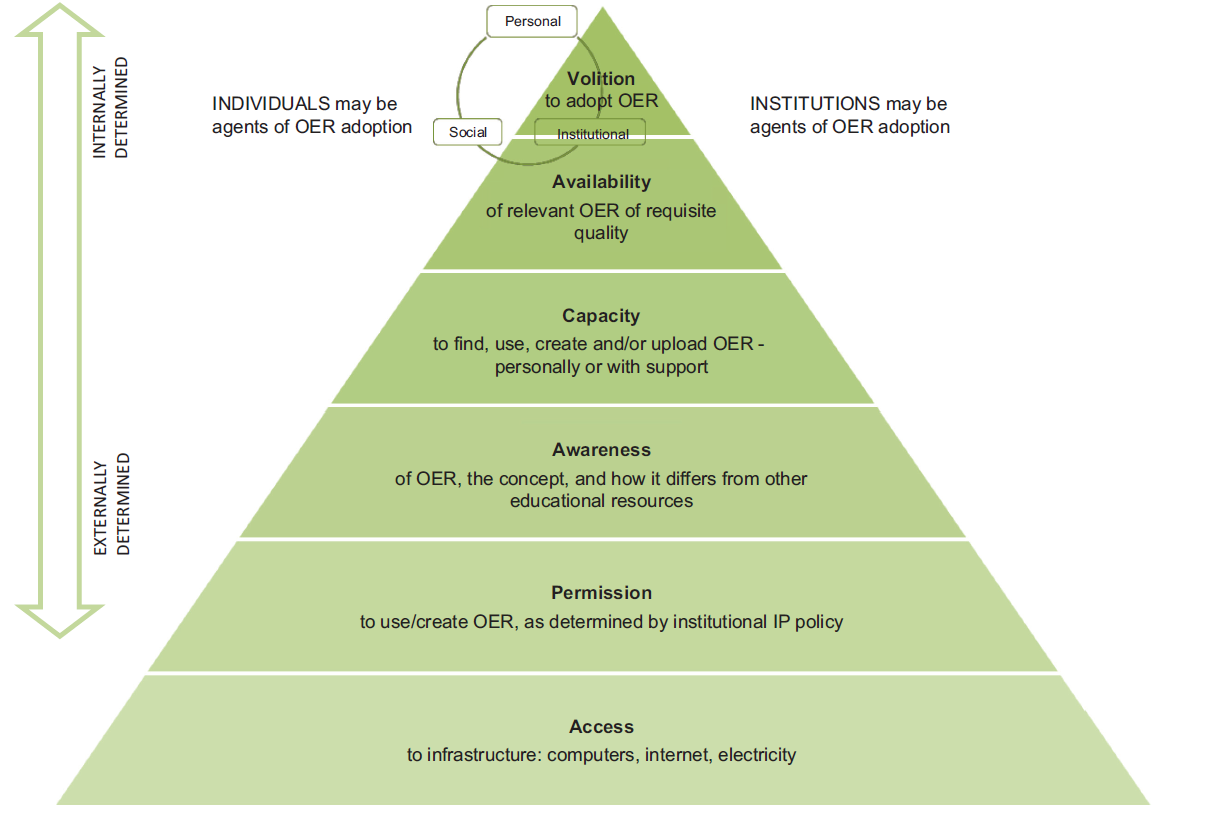 


(Cox & Trotter, 2017)
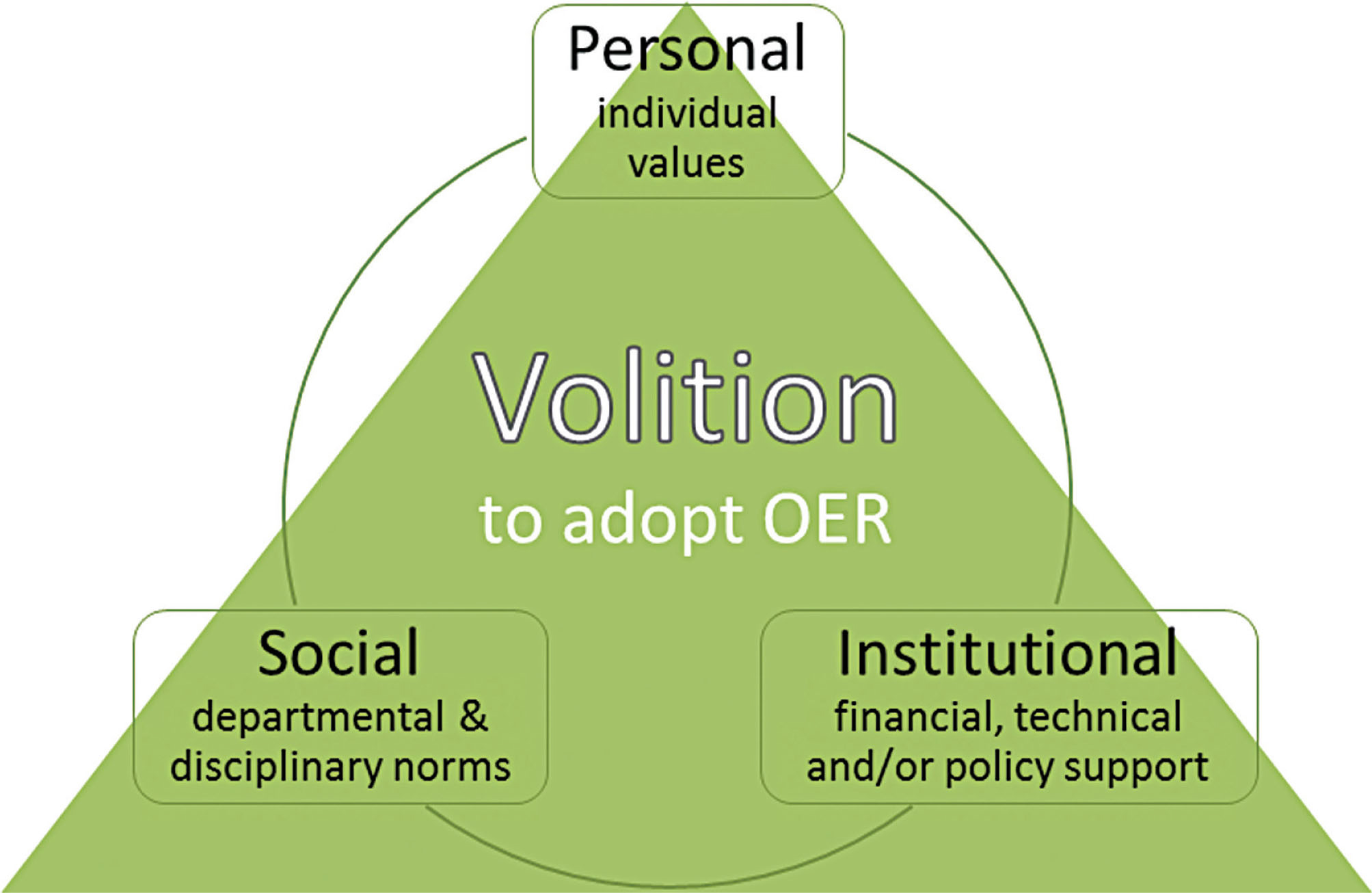 ?
?

Hoe ondersteunen generiek?
Awareness vergroten bij instelling en docenten
Bieden van ondersteuning (zoeken, maken, delen)
Teamwork!
Bibliotheek/mediatheek + educational designer + ICT
Hoe ondersteunen specifiek?
Aansluiten bij de individual values van de docent 
Probleem?
Andere personal waarde?
Vermijd direct te beginnen over copyright!!
Wat is beleid van de instelling?
Kijk breder:
Aanpassing nodig of niet?
Ook semi-open
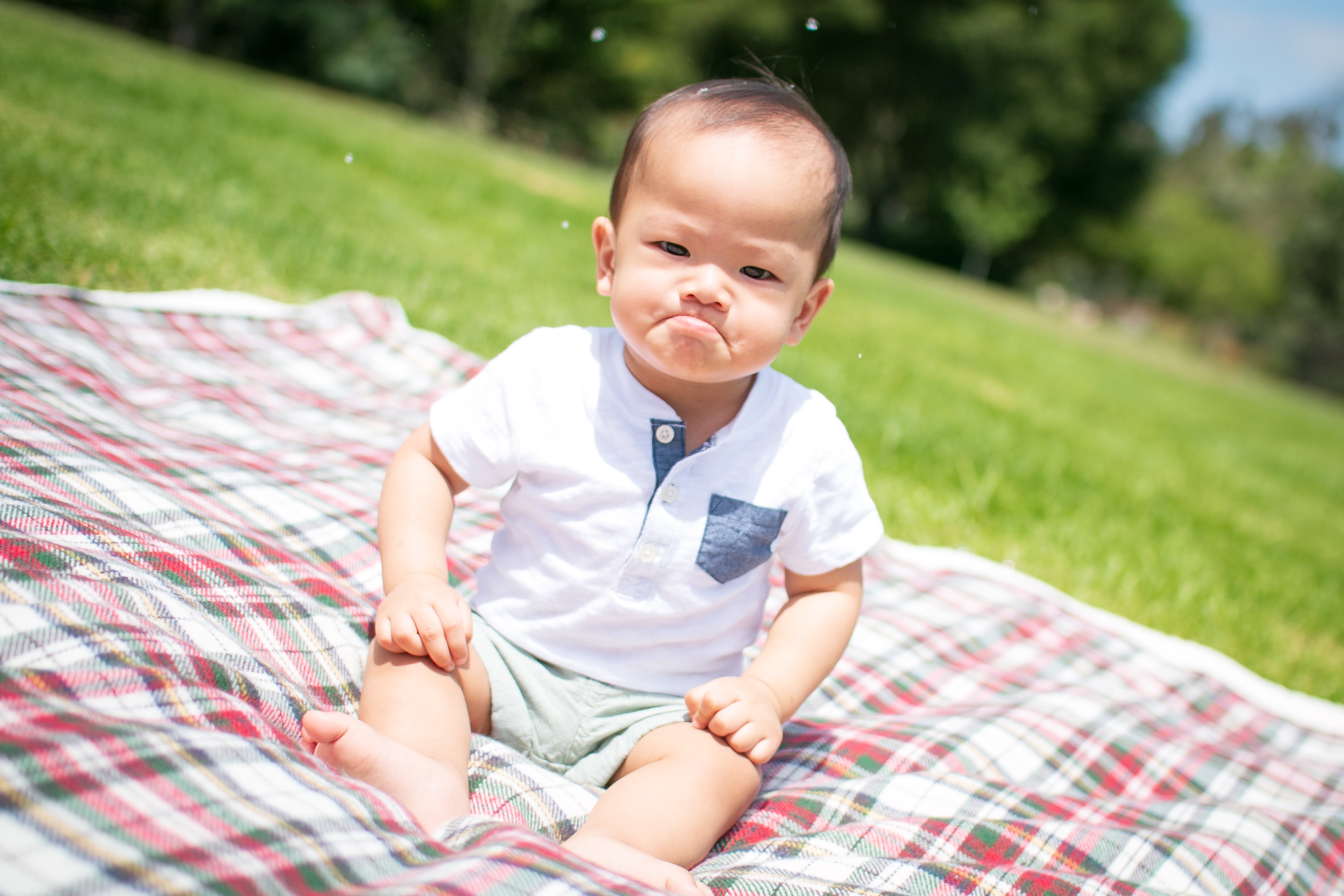 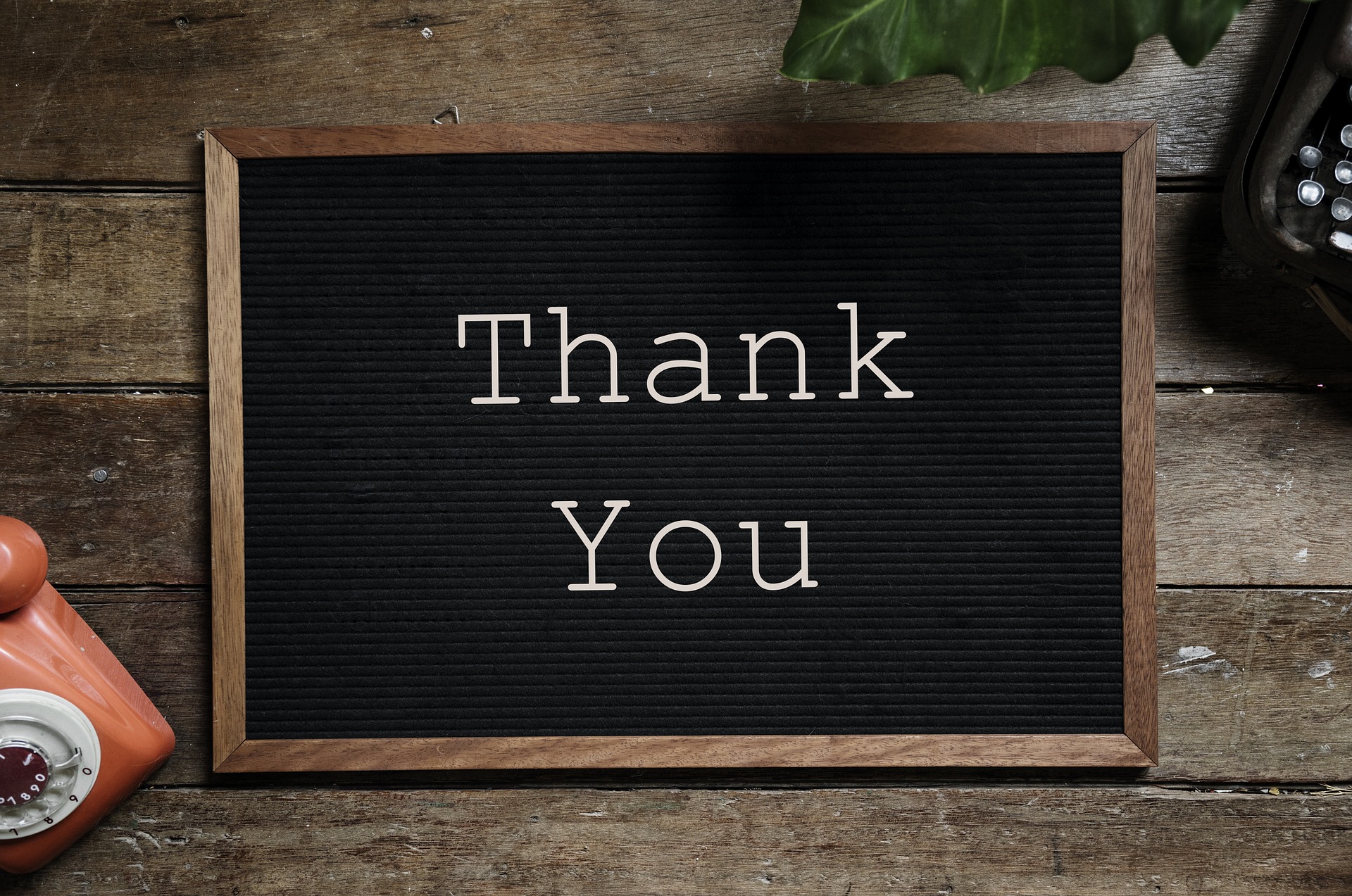 r.schuwer@fontys.nl
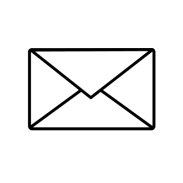 Colofon
Afbeeldingen
Voorpagina by Obi Onyeador on Unsplash
Adoption by Annie Marek-Barta on Unsplash 
Dimensions by Justus Menke on Unsplash 
Support by Neil Thomas on Unsplash 
Disappointment by Ryan Franco on Unsplash 
Thank you by RawPixel on Pixabay

References
Baas, M., Admiraal, W., & Van den Berg, E. (2019). Teachers’ Adoption of Open Educational Resources in Higher Education. Journal of Interactive Media in Education, 2019(1): 9, pp. 1-11. DOI: 10.5334/jime.510

Clinton, V., & Khan, S. (2019). Efficacy of open textbook adoption on learning performance and course withdrawal rates: A meta-analysis. AERA Open, 5(3), 1-20. 10.1177/2332858419872212

Cox, G. & Trotter, H. (2017). An OER framework, heuristic and lens: Tools for understanding lecturers’ adoption of OER. Open Praxis, 9(2), 151-171. International Council for Open and Distance Education. DOI: http://dx.doi.org/10.5944/openpraxis.9.2.571

Hilton, J. (2016). Open educational resources and college textbook choices: a review of research on efficacy and perceptions. Educational Technology Research and Development, 64(4). pp 573–590. 10.1007/s11423-016-9434-9

Hodgkinson-Williams, C., & Trotter, H. (2018). A Social Justice Framework for Understanding Open Educational Resources and Practices in the Global South. Journal of Learning for Development - JL4D, 5(3), 204–224. https://jl4d.org/index.php/ejl4d/article/view/312/340/

Jacobi, R., Schuwer, R. & van der Woert, N. (2019). Thema-uitgave Open Pedagogy. Er is meer Open Pedagogy dan je denkt! SURF, Nederland. https://www.robertschuwer.nl/download/OpenPedagogyNL.pdf

Schuwer, R., & Janssen, B. (2018). Adoption of sharing and reuse of open resources by educators in higher education institutions in The Netherlands: A qualitative research of practices, motives, and conditions. The International Review of Research in Open and Distributed Learning, 19(3). https://doi.org/10.19173/irrodl.v19i3.3390

Wiley, D. & Hilton, J. (2018). Defining OER-enabled Pedagogy. International Review of Research in Open and Distance Learning, 19(4). http://dx.doi.org/10.19173/irrodl.v19i4.3601